EE 193 – Embedded Medical Devices
Fall 2023
Tufts University

Instructor: Joel Grodstein
joel.grodstein@tufts.edu

Basics of embedded systems – part 2, O/S
What we’ll cover & how
Main topics:
What is an O/S and why is it useful?
Living with no O/S: bare metal
Raspberry Pi
RTOS overview
FreeRTOS details (prep for lab 2)
EE 193 Joel Grodstein
Operating systems
Our first in-your-face issue with embedded systems: no keyboard or monitor
Our second one: “what about the O/S?”
Who can roughly define the term “operating system?” Name a few desktop or phone O/S?
Which do you think run on most embedded systems?
Often none!
Huh? But an O/S is kind of useful, isn’t it?
EE 193 Joel Grodstein
[Speaker Notes: A few popular O/Ss: Linux, Unix, Windows, IOS, Android, …]
What does an O/S really do?
Who remembers what kinds of things an O/S does?
manage multiple users/threads. Tricks them into each thinking they own the machine
files; paging/VM
attach your keyboard/screen to a window(s)
EE 193 Joel Grodstein
What an O/S does
manage multiple users/threads Tricks them into each thinking they own the machine
files; paging/VM
attach your keyboard/screen to a window(s)
Which of those functions do we need on the Disco?
Do we really need an O/S?
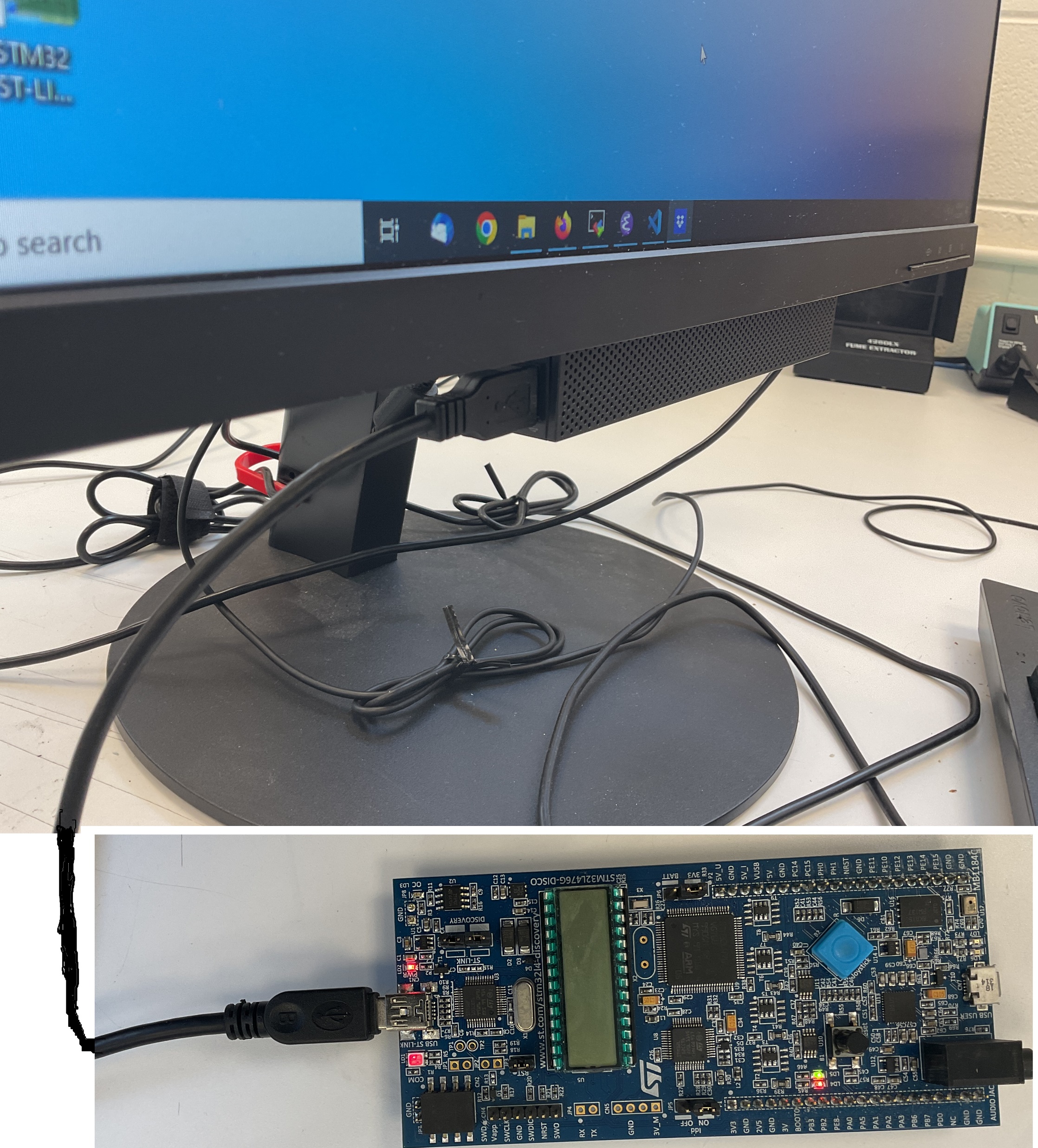 EE 193 Joel Grodstein
What we’ll cover & how
Main topics:
What is an O/S and why is it useful?
Living with no O/S: bare metal
Raspberry Pi
RTOS overview
FreeRTOS details (prep for lab 2)
EE 193 Joel Grodstein
Bare metal
Bare metal is ≈ 26% market share
it means no O/S at all!
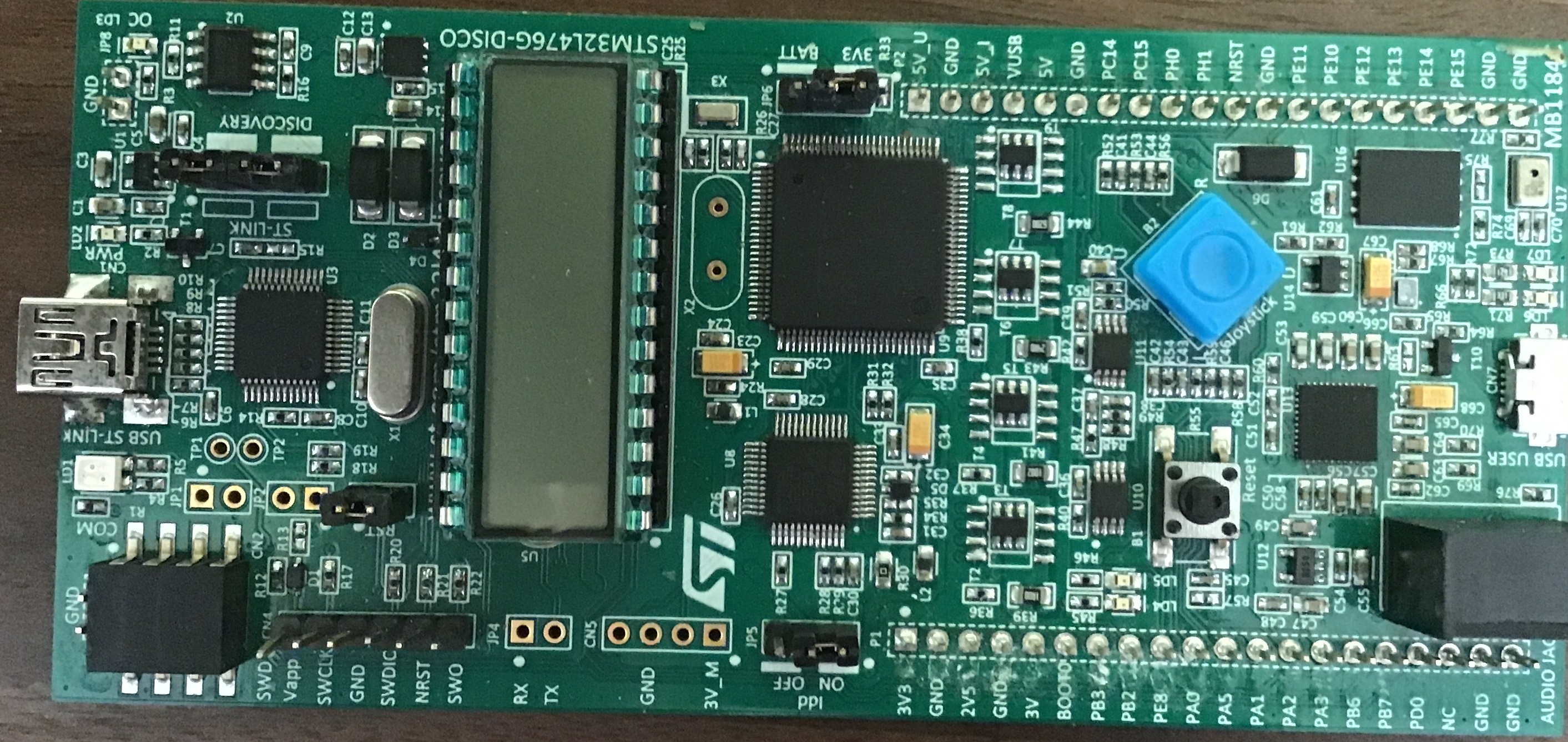 Host
USB
Cross-compile on the host  ARM binary
Download binary  Disco flash
Disconnect the board
Ship to customer. Turn it on  runs from flash
EE 193 Joel Grodstein
Bare metal
Bare metal = board boots to your program
What do you think are pros and cons?
An O/S takes up flash space, so no O/S is cheap
Files are useful (but our program can write/read flash)
Multiple threads may be useful (more on that later)
We have no “boot to a shell, where you can run any program you want” – but our embedded system only runs one program, anyway
EE 193 Joel Grodstein
Linux?
What about Linux (or Windows)?
Mainstream Linux needs 10GB hard drive and virtual memory
STM32L476 has 1MB on-die flash
Microcontrollers rarely support virtual memory
So no mainstream Linux (or Windows!)
“Tiny” versions can be down to 500KB
EE 193 Joel Grodstein
[Speaker Notes: So even a tiny Linux is taking half of our flash. And we’ll do a comparison to FreeRTOS soon – which takes only about 7KB.]
Virtual memory
Virtual memory lets two users use the same hardware
Compile your C program
extern a = 5
a = a + 1
Compiler gives you, e.g.,
mem[1000] = mem[1000] + 1
What if two users run this program at the same time?
Do they each see a wind up as 7?
How about three users?
It actually works fine – because of virtual memory
EE 193 Joel Grodstein
[Speaker Notes: OK, most assembly languages won’t let you add 1 directory to memory. But I’m just keeping it simple]
Virtual memory
Virtual memory maps
Memory manager
address in your program
your user ID
actual address
Can’t really do a multi-user system without VM
Most microcontrollers don’t support VM
EE 193 Joel Grodstein
[Speaker Notes: In fact, some might say that the definition of a microcontroller (as opposed to a microprocessor) is that it doesn’t support VM]
Exceptions
Anyone know a cheap-ish hobbyist Linux-ish board?
Raspberry Pi
But how do they do it?
EE 193 Joel Grodstein
What we’ll cover & how
Main topics:
What is an O/S and why is it useful?
Living with no O/S: bare metal
Raspberry Pi
RTOS overview
FreeRTOS details (prep for lab 2)
EE 193 Joel Grodstein
Raspberry Pi use model
Remember our use model
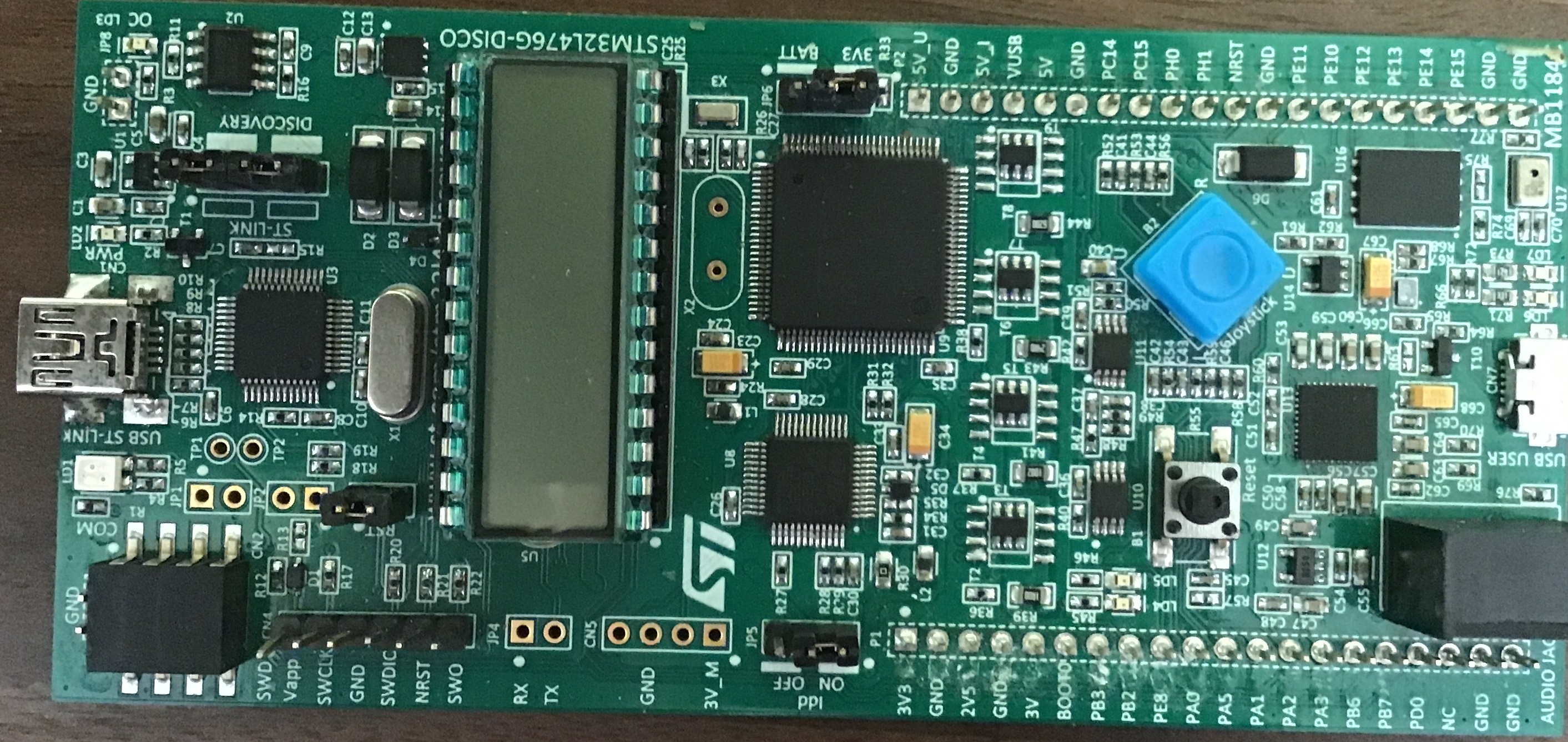 Host
USB
Raspberry Pi is very different
EE 193 Joel Grodstein
Raspberry Pi hardware
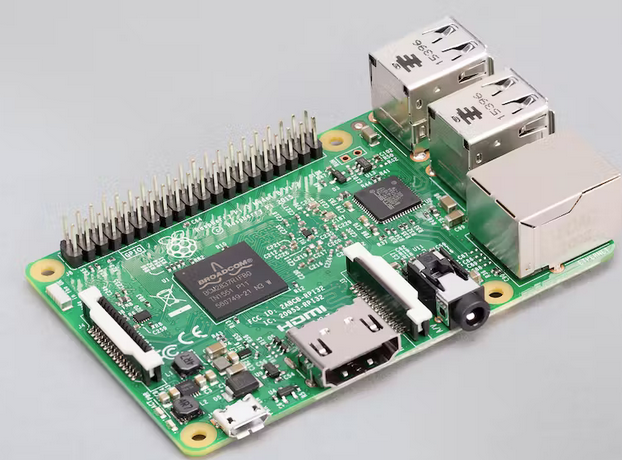 4x USB
LAN
SD card (holds O/S)
HDMI monitor
Power
This is a single-board computer
Uses SD card instead of flash (the “hard drive”)
EE 193 Joel Grodstein
Raspberry Pi O/S
Raspberry Pi O/S is Linux
Variant of Debian Linux
All of the bells and whistles of Linux
Class exercise: what are the consequences of that?
EE 193 Joel Grodstein
How can a Pi run “Linux?”
Way more powerful CPU
But to avoid going over budget, few peripherals
No analog GPIO pins; timers are few and simple
Fine for hobbyists; they buy shields
Hobbyist volumes can afford a few extra bucks, space
Requires ≥16GB SD card
EE 193 Joel Grodstein
[Speaker Notes: The Pi specs are for a Raspberry Pi 3b (the 3b+ is1.4GHz rather than 1.2GHz)]
Raspberry Pi pros/cons
Pros
fast, “cheap” ($35 for Pi 3b) computer
can program it in your favorite language with your favorite editor
fast enough to run Python easily
Cons
STM32 = $1 to $10 or so
standalone use without monitor or keyboard is hard (but can SSH in via ethernet or wireless)
not a lot of peripherals (you need shields)
bigger form factor than you may need (esp. w/shields)
Needs ≥16GB SD card
It’s not an RTOS (what???)
EE 193 Joel Grodstein
What we’ll cover & how
Main topics:
What is an O/S and why is it useful?
Living with no O/S: bare metal
Raspberry Pi
RTOS overview
FreeRTOS details (prep for lab 2)
EE 193 Joel Grodstein
RTOS
RTOS = Real-time O/S
The most popular one is called FreeRTOS
Any guesses why it’s the most popular? 
Open source
“Owned” by Amazon Web Services
Can pay for support, and for FDA-friendly version
EE 193 Joel Grodstein
RTOS
Pared-down bare-bones O/S
No file system, VM  about 7KB!
FreeRTOS gives you threads + inter-thread comms
gives you alloc(), free() (but see later…)
gives you real-time “guarantees”
Why do we care about threads?
About ¼ of projects are bare metal and ¾ are RTOS
Multiple threads are good (labs will show us why)
Lets you put different functionality in different threads, making your code more modular
EE 193 Joel Grodstein
RTOS superpower
RTOS can work in real time
Why does this matter? What embedded systems might need real-time response?
Pacemaker, neural prosthetic, anti-lock brakes, …
A few definitions
soft RTOS  almost always meet a deadline
hard RTOS  meet a deadline deterministically
EE 193 Joel Grodstein
[Speaker Notes: What does “deterministic” mean in this context? You yourself can write bad code that results in deadlines not being met. But at least the RTOS is deterministic, and good code on your part can work. The main thing that would cause an RTOS to not be deterministic is garbage collection.]
Slightly interesting opinions
 https://www.embedded.com/are-all-rtoses-equivalent  
https://www.embedded.com/why-a-bare-metal-developer-moved-to-operating-systems 
https://www.embedded.com/how-to-select-your-embedded-systems-operating-system-selection-guidelines
EE 193 Joel Grodstein
So many infrastructures…
How many embedded-programming environments can you think of?
Arduino, Raspberry Pi, MicroPython, CircuitPython
STM CMSIS, LL, HAL
Infineon PDL, HAL
C vs. C++ vs. assembly
Remember this?
Which of these counts as an O/S?
EE 193 Joel Grodstein
[Speaker Notes: Hopefully this is an easy question to answer]
What we’ll cover & how
Main topics:
What is an O/S and why is it useful?
Living with no O/S: bare metal
Raspberry Pi
RTOS overview
FreeRTOS details (prep for lab 2)
EE 193 Joel Grodstein
Tour of FreeRTOS
Next up: enough FreeRTOS details to get you through lab #2
EE 193 Joel Grodstein
FreeRTOS tasks
Concept #1: tasks
A task is (roughly)
the basic thing that runs in FreeRTOS
what the scheduler schedules
others call it a thread (or, wrongly, a process)
Three tasks in lab #2
green LED blinker
red LED blinker
UART
Any guess what the green LED blinker task does?
EE 193 Joel Grodstein
UART
UART = Universal Asynchronous Receiver and Transmitter
Disco kit
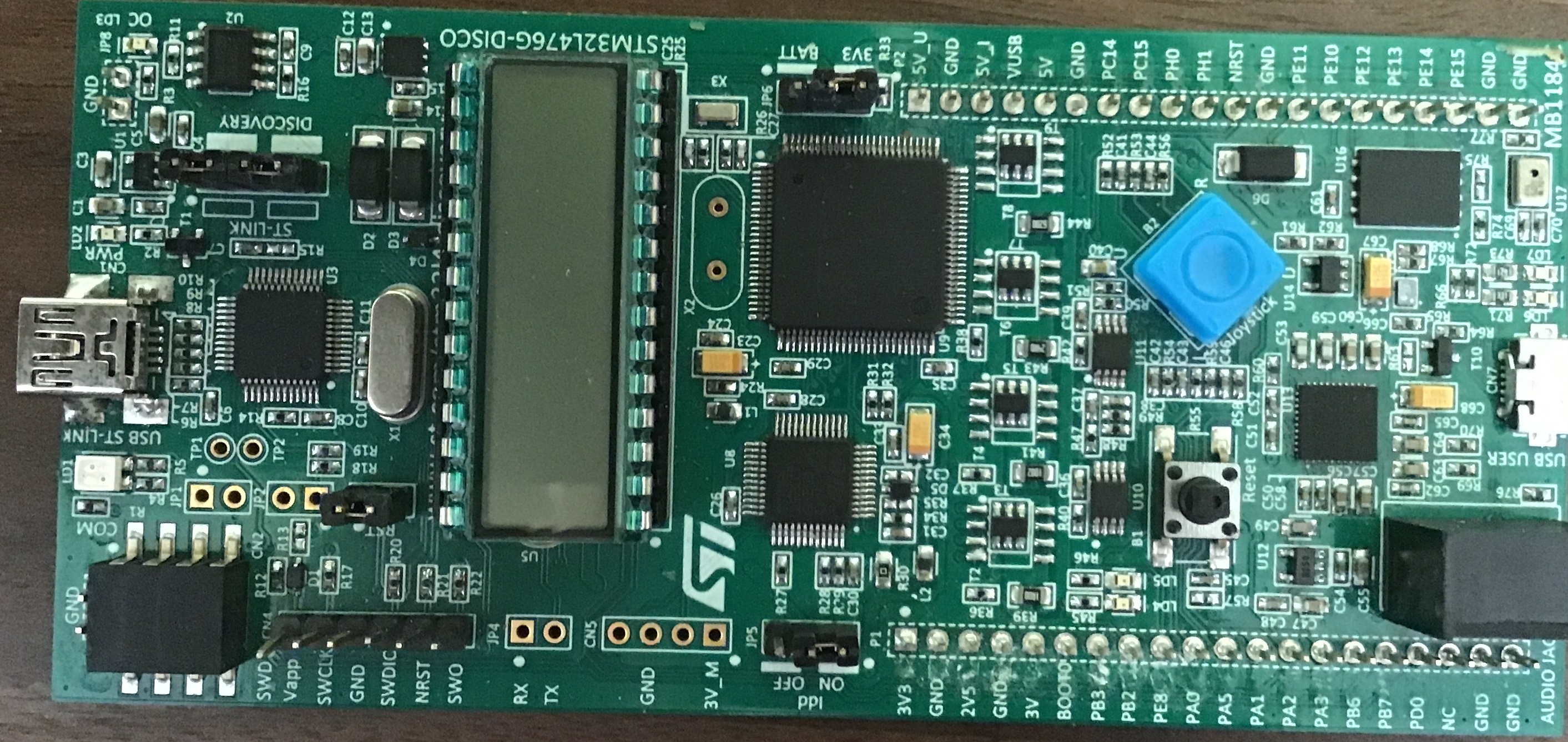 476
Host
USB
serial to USB
UART
1b series
1B parallel
UART
EE 193 Joel Grodstein
[Speaker Notes: UART takes 1B all at once and ships out 1b at a time (or vice versa).
USB changes from the simple UART format to the very complex USB format.
There’s a host-side USB chip too.]
UART for output
We write 1B to the UART
it sends out 1b at a time to Disco USB
Disco USB sends out 1b at a time to host USB
serial term (Moba or other) on host prints
Disco kit
476
serial to USB
UART
Look at USART_Write() in UART.c
it takes multiple bytes and spin-waits
EE 193 Joel Grodstein
UART for input
Host terminal waits for keyboard input (one char)
Sends one char over USB to Disco kit
Disco kit USB chip receives 1B, serializes it
UART on 476 reassembles it as 1B
Look at USART_read()
mostly just a big spin-wait loop
can wait a long time for a keystroke!
EE 193 Joel Grodstein
FreeRTOS and UARTs
Why are we talking about UARTs in the FreeRTOS slides?
Sending text to a screen helps us debug
the sooner we learn that the better!
More tasks equals more fun on lab 2 
UART will be a third task
Lots of spin waits in UART drivers
FreeRTOS can help us multitask while we wait
EE 193 Joel Grodstein
Create a FreeRTOS task
TaskHandle_t task_handle_red = NULL;
BaseType_t red_status = xTaskCreate (
task_blink_red,	// name of the task function
"Blink Red LED",	// for debugging
100,			// stack size in words
NULL,		// parameter passed into task
tskIDLE_PRIORITY, // priority
&task_handle_red);
if (red_status != pdPASS) …
EE 193 Joel Grodstein
[Speaker Notes: The task handle is typically unused, but could be used to edit the task properties.]
More “what is a task?”
We haven’t really said exactly what a task is yet!
We said “tasks are the things FreeRTOS schedules”
FreeRTOS makes it look like all these tasks are happening at the same time
Of course they’re not
We only have one core; only one thing can run at a time
But we switch back-and-forth really fast
EE 193 Joel Grodstein
Multitasking & the scheduler
Any examples of multi-tasking in your daily life?
Daydreaming while listening to a boring lecture?
Listening to music while studying?
Every multi-user OS does that
A real time OS gives us more control on the switching
Let’s talk about how that works
EE 193 Joel Grodstein
[Speaker Notes: I can’t really listen to music and concentrate any more… not even when driving]
Scheduler in a nutshell
The heart of an RTOS is a scheduler
The scheduler…
has a list of all tasks that want to run
picks the highest priority one
What if there are several tasks ready to run at the same priority?
Take turns (round robin)
xTaskCreate (task_blink_red,	…,
tskIDLE_PRIORITY,
…);
EE 193 Joel Grodstein
Can FreeRTOS hang?
Problem: who runs the scheduler?
Is it that a task runs the scheduler when it wants to play nice & share the MCU?
If one task wants to run and run and run, and never calls the scheduler, will it succeed?
Will other tasks never execute?
EE 193 Joel Grodstein
Who runs the scheduler
That scenario cannot happen
Two ways the scheduler gets control 
FreeRTOS has a tick (1ms for us). Hardware timer ticks every 1ms; interrupts whoever is running and runs the scheduler instead. The scheduler then does its thing to pick who goes next
A task says I’m stuck until (say) 10ms from now. E.g., vTaskDelay(10)  pause me for 10 ticks
Note it’s in ticks (and for us, 1 tick = 1ms)
EE 193 Joel Grodstein
Blinky and 
Two tasks:
Low-priority background computes digits of  forever
High-priority task blinks LED
0              1               2              3               4
Blinky


Blinky starts running (it’s the high-priority task)
Flips the GPIO pin
Calls vTaskDelay(2) long before tick #1 occurs
Will sleep 2 ticks (so, until tick #2)
EE 193 Joel Grodstein
[Speaker Notes: Because we switch to the scheduler with an interrupt, we can return to the interrupted task. It takes a bit of doing (since usually we unroll the stack in LIFO order and the scheduler can instead do what it wants).
Also be sure to show the difference between preemption and cooperation.]
Blinky and 
Two tasks:
Low-priority background computes digits of  forever
High-priority task blinks LED
0              1               2              3               4
Blinky


vTaskDelay(2) calls the scheduler
Control passes to , which computes happily along
EE 193 Joel Grodstein
Blinky and 
Two tasks:
Low-priority background computes digits of  forever
High-priority task blinks LED
0              1               2              3               4
Blinky


Next tick interrupt happens (tick #1)
Blinky is blocked until tick #2, so  can keep running
EE 193 Joel Grodstein
Blinky and 
Two tasks:
Low-priority background computes digits of  forever
High-priority task blinks LED
0              1               2              3               4
Blinky


Next tick interrupt happens (tick #2)
Blinky is now unblocked
 is pre-empted, Blinky runs again
EE 193 Joel Grodstein
Blinky and 
Two tasks:
Low-priority background computes digits of  forever
High-priority task blinks LED
0              1               2              3               4
Blinky


Blinky flips the GPIO pins
Blinky calls VTaskDelay(2), sleeps until tick #4
VTaskDelay(2) calls scheduler, returns control to 
EE 193 Joel Grodstein
Blinky and 
Two tasks:
Low-priority background computes digits of  forever
High-priority task blinks LED
0              1               2              3               4
Blinky


And the beat goes on…
EE 193 Joel Grodstein
Blinky and 
Two tasks:
Low-priority background computes digits of  forever
High-priority task blinks LED
0              1               2              3               4
Blinky


Every tick, the scheduler picks the highest-priority unblocked task
Calls to vTaskDelay() and other FreeRTOS kernel functions can re-schedule mid-tick
EE 193 Joel Grodstein
Blinky and 
Two tasks:
Low-priority background computes digits of  forever
High-priority task blinks LED
0              1               2              3               4
Blinky


Thought questions: how would this diagram have changed if Blinkly and  had equal priority?
EE 193 Joel Grodstein
RTOS vs Linux
The whole point of an RTOS
you pick the timer tick
you assign priorities
(you pick the heap algorithm)
Result: you can guarantee mission-critical tasks happen on time
Do ps on a Linux system; so many weird tasks!
EE 193 Joel Grodstein